GUARDE A CHUVA – PROGRAMA DE EDUCAÇÃO AMBIENTAL PARA FOMENTAR A CULTURA DO USO DA ÁGUA DA CHUVA
Milena Rossetti
Monique da Silva Campagnoni
Lucas Muller Robaldo dos Santos
NOVO HAMBURGO
- Localização: região metropolitana.- População: 238.940 habitantes (IBGE, 2010).
- Predominantemente urbana, 98% abastecida pela Comusa – Rio dos Sinos.
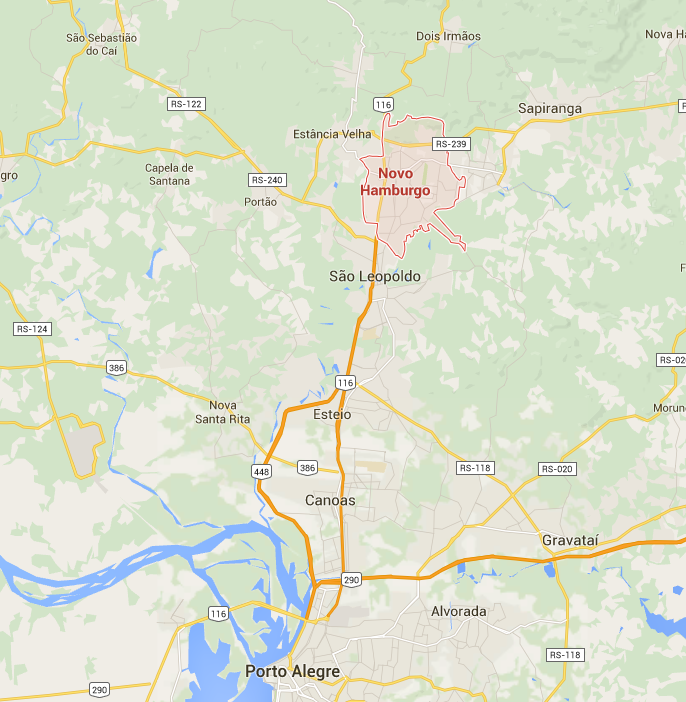 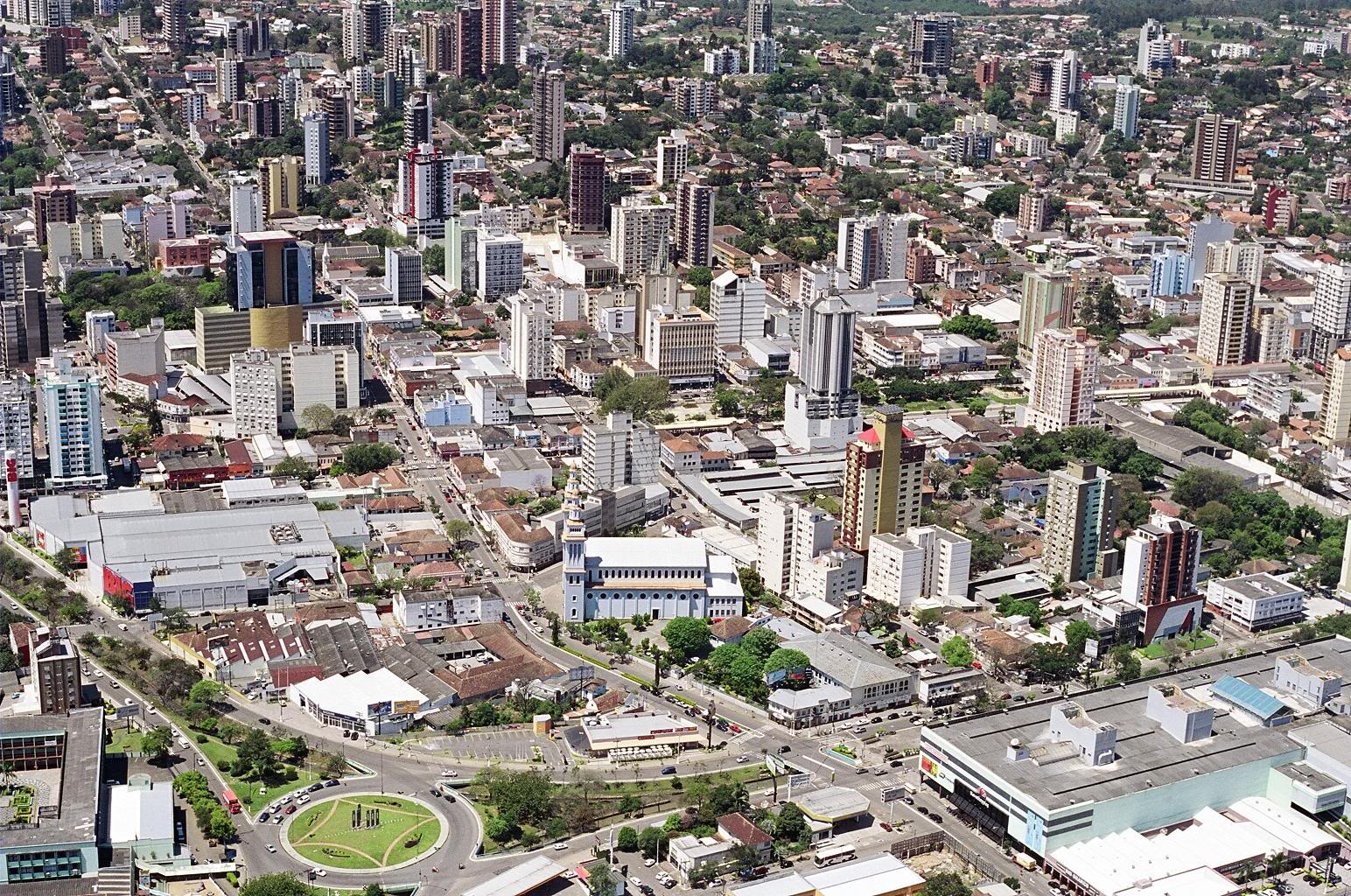 ZH, 14/12/2011
“O corte diário é feito em rodízio entre os bairros no final da noite e madrugada. O nível do Rio dos Sinos na área de captação está em 2,25 metros, apenas 10 centímetros acima da medição de alerta.”
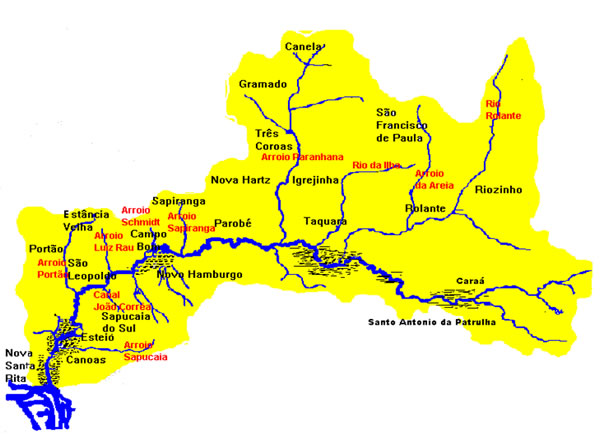 Cada novo contexto ambiental nasce com a necessidade de adaptação das espécies a ele.

O consumo elevado de água pela população  de Novo Hamburgo sugere que essa população não está preparada para o enfrentamento da instabilidade hídrica.
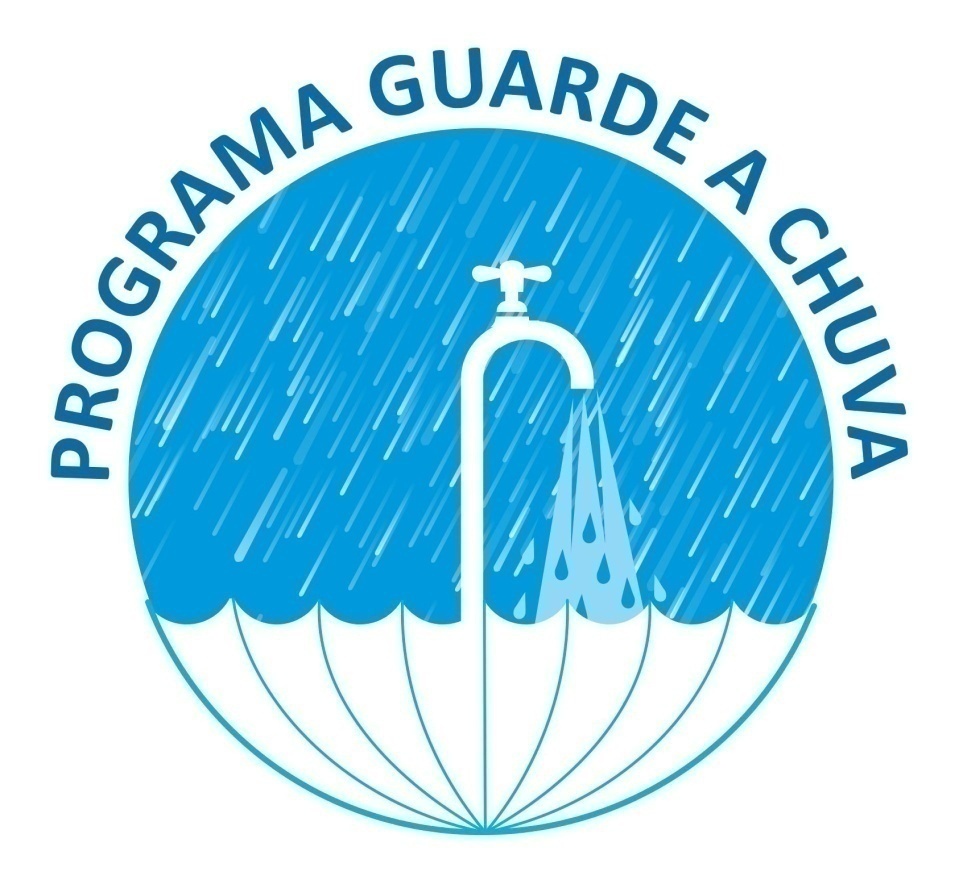 O objetivo do Programa é fomentar o aproveitamento da água da chuva para fins não potáveis.
Elaboração de cartilha informativa sobre as formas de captação, armazenamento e usos da água da chuva.
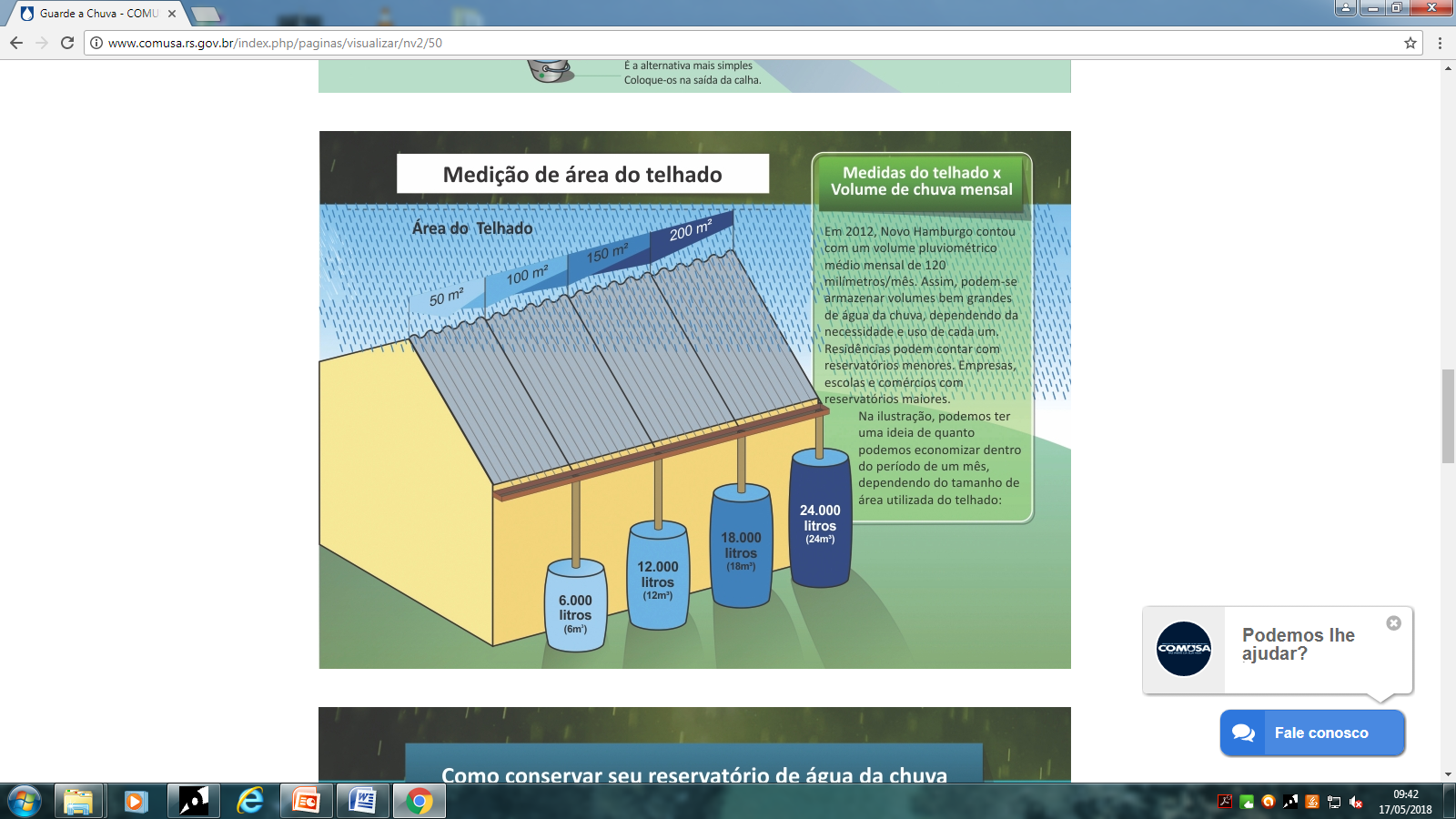 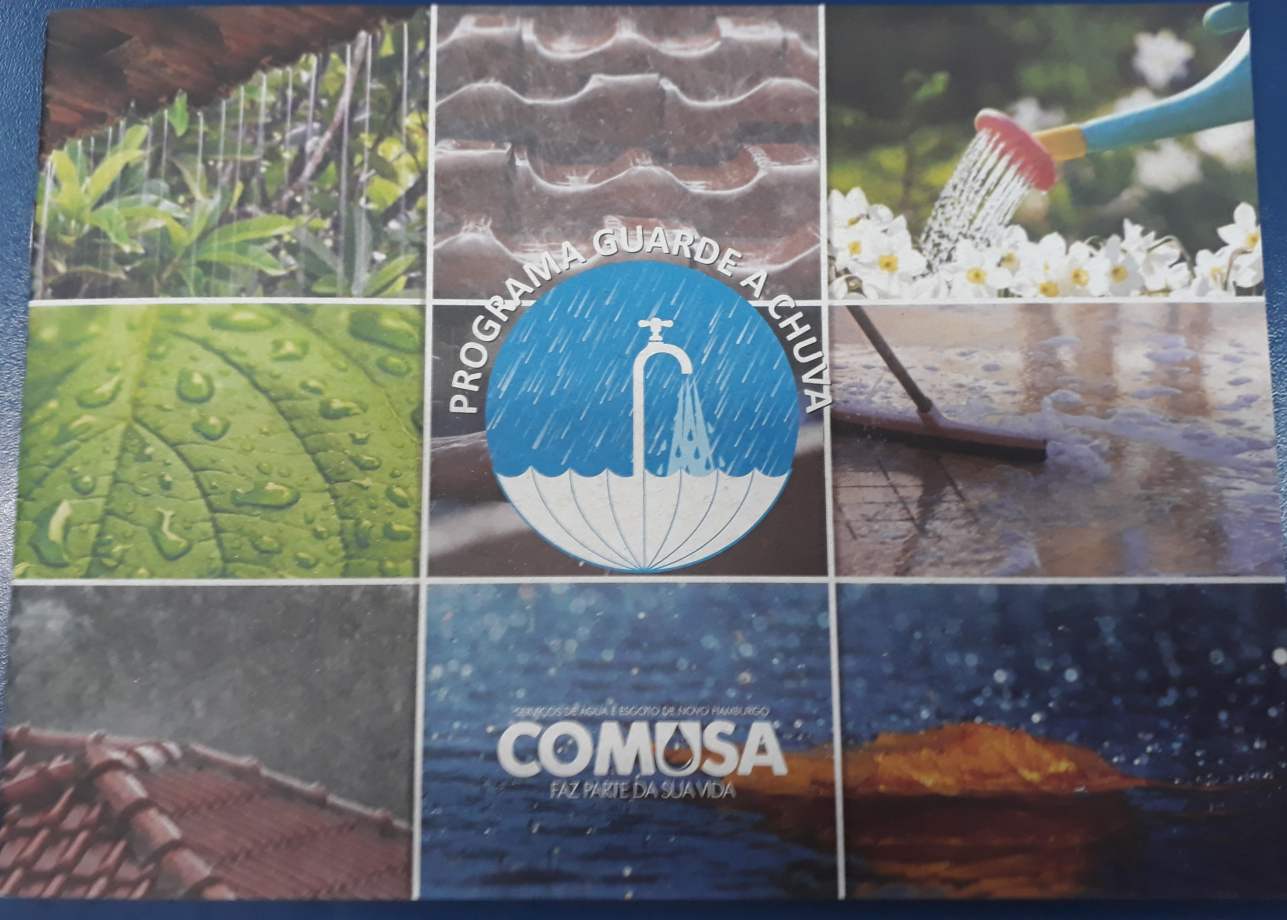 Confecção de maquete demonstrando os possíveis usos da água da chuva. 

 Exposição da maquete e material informativo em eventos.
Criação de um modelo de cisterna de baixo custo e fácil produção.
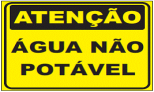 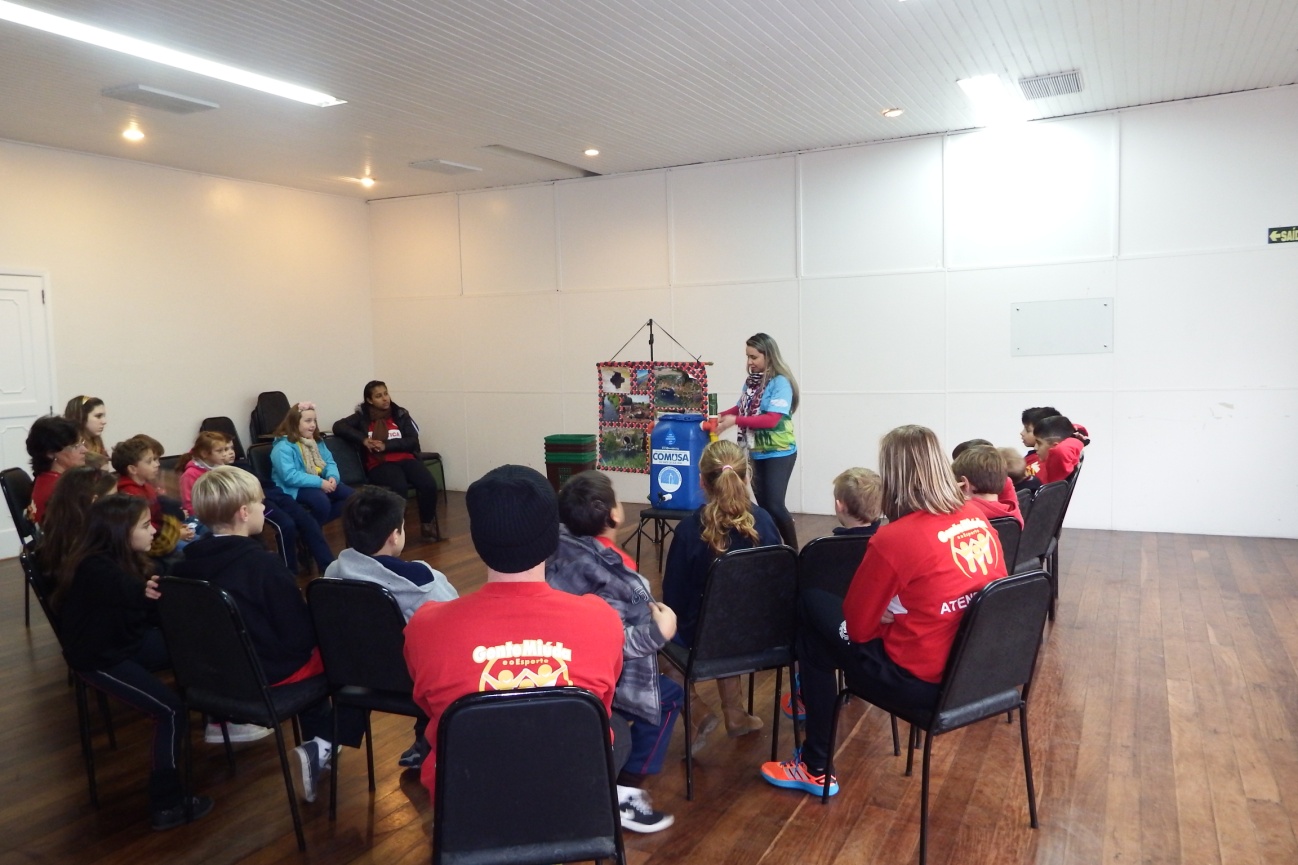 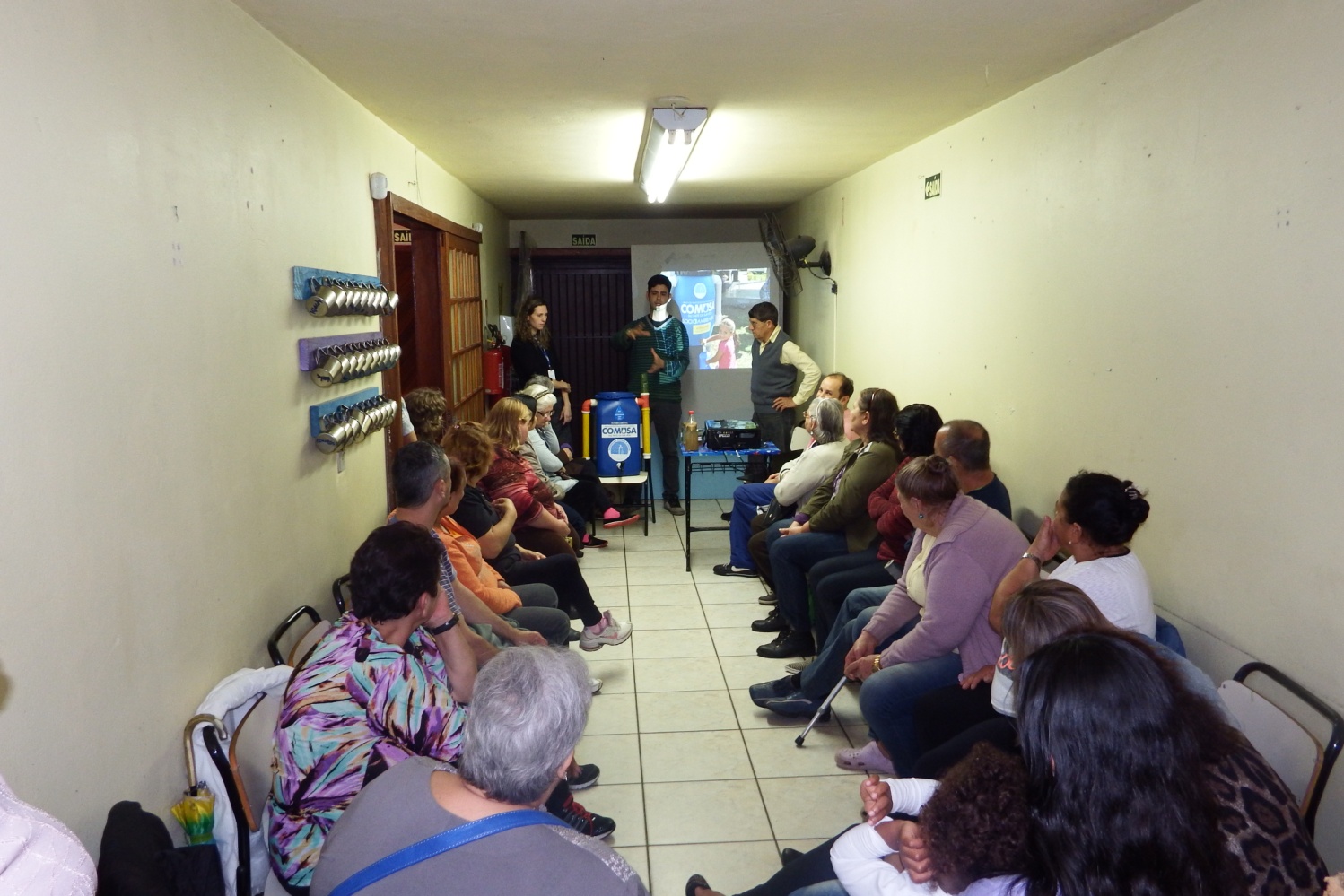 Apresentação da minicisterna de 200L em escolas, feiras, eventos...
“Cultura é a natureza humana construída pelo próprio ser humano.”Carlos Geraldo Espinheira, 2007
Instalação e doação de cisternas para a rede pública de ensino de Novo Hamburgo.
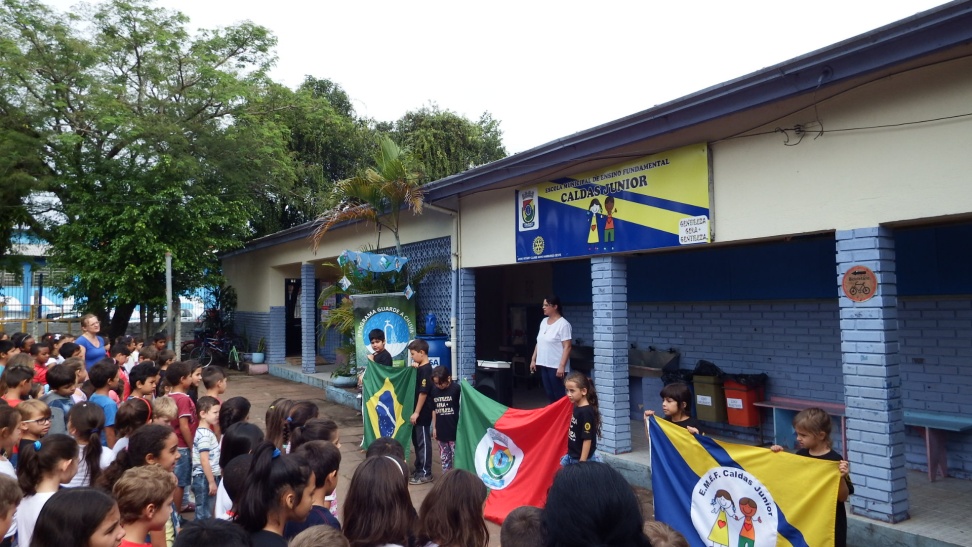 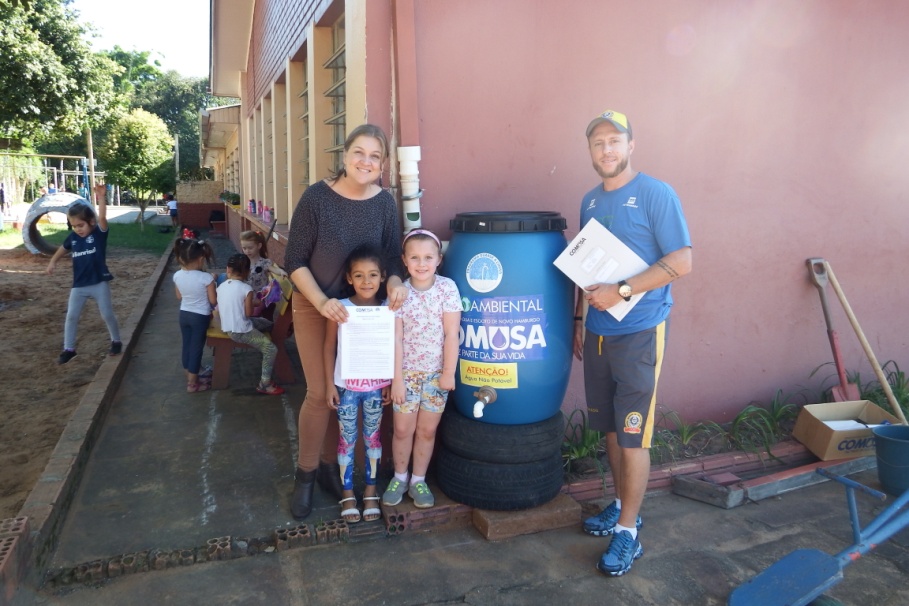 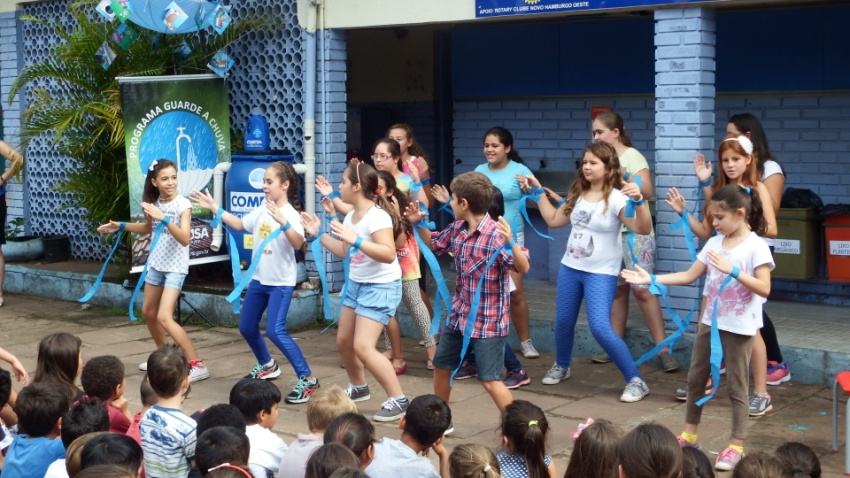 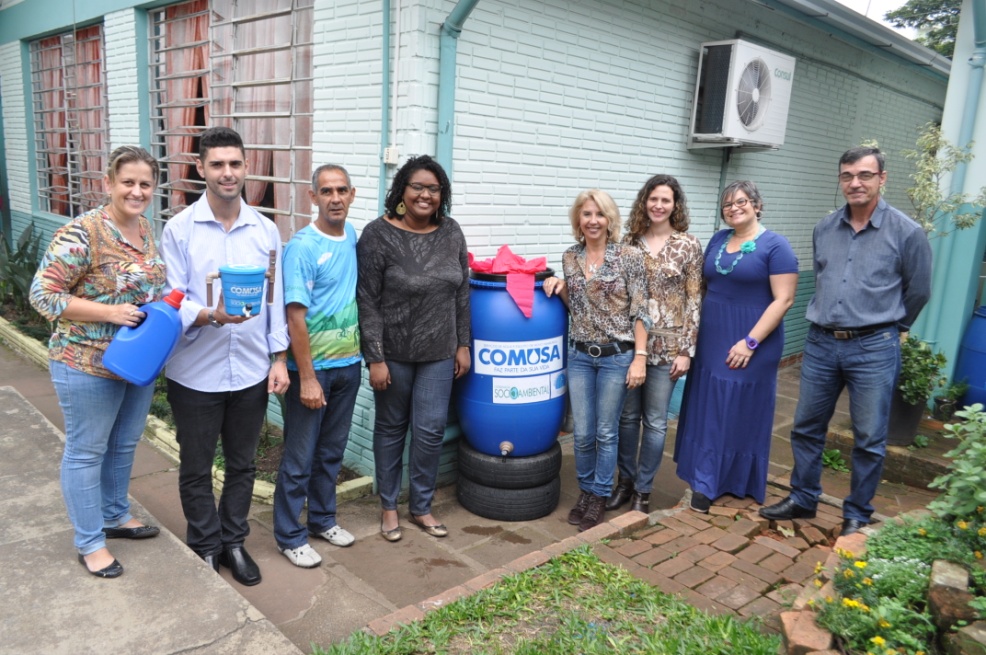 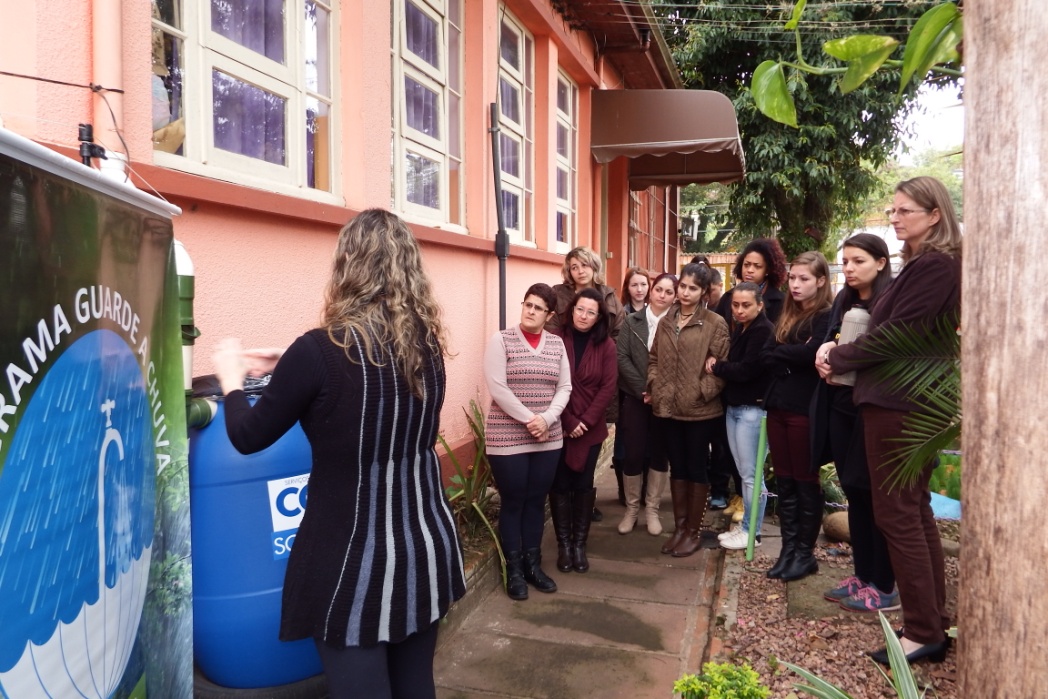 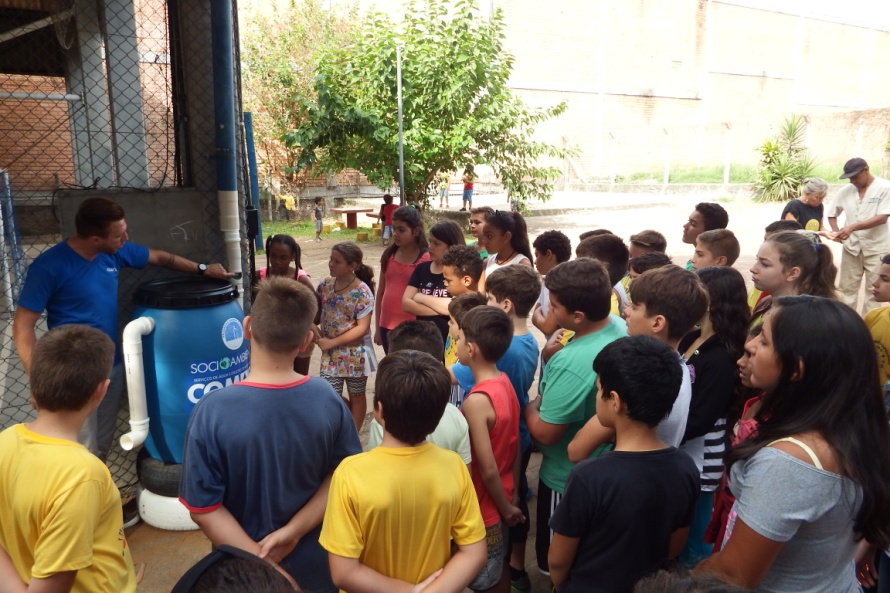 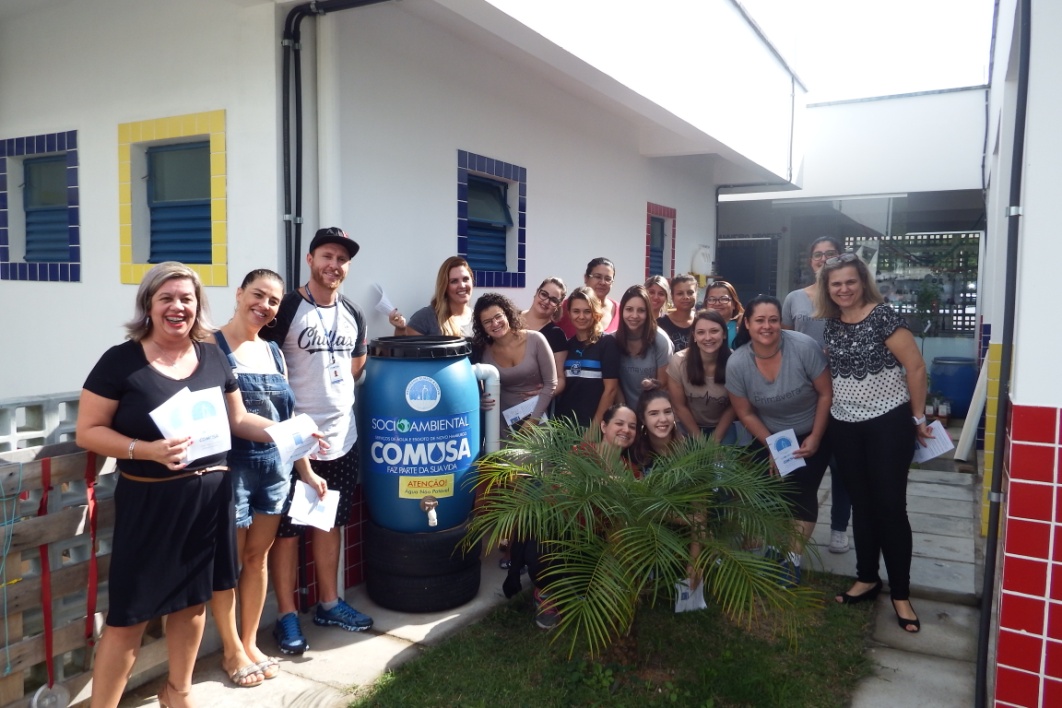 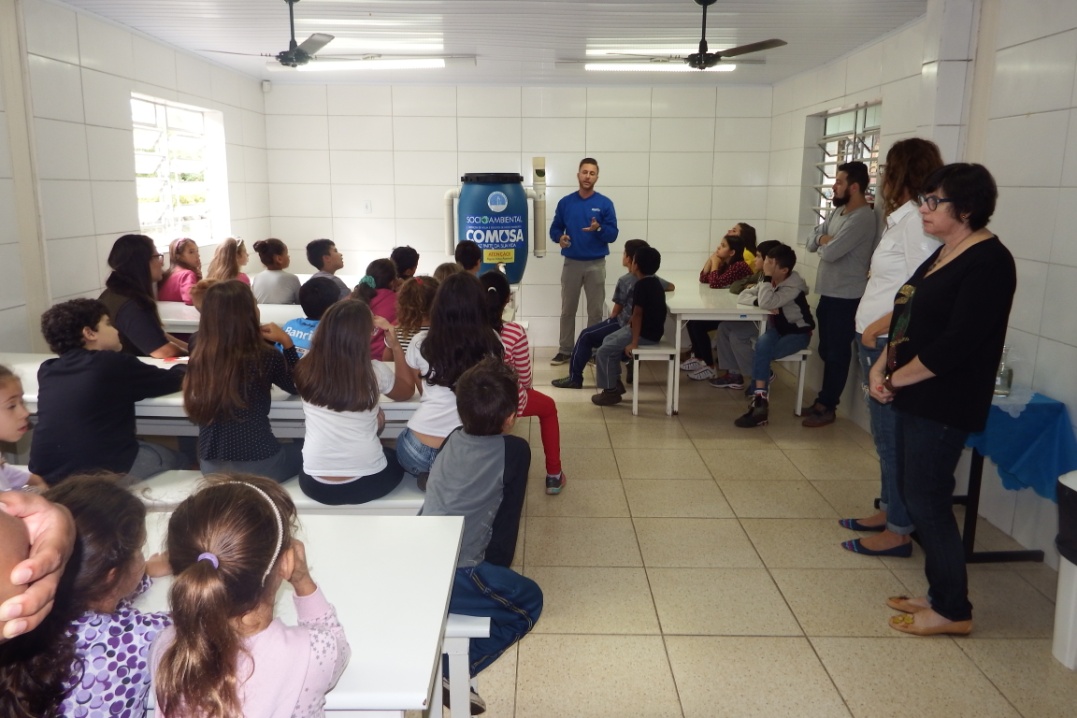 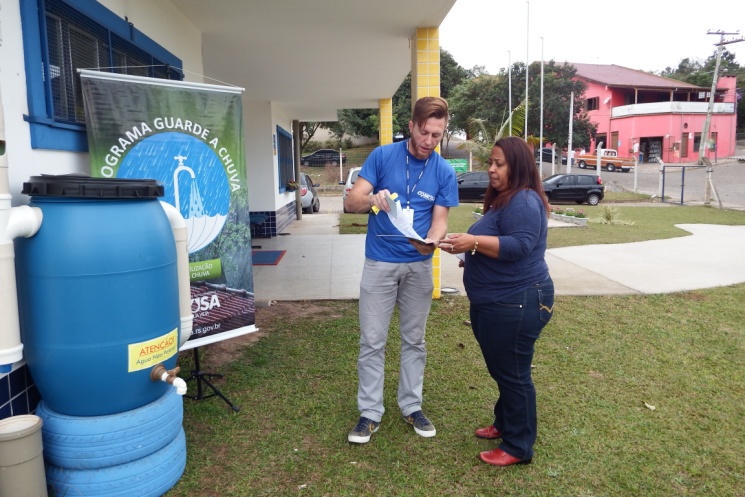 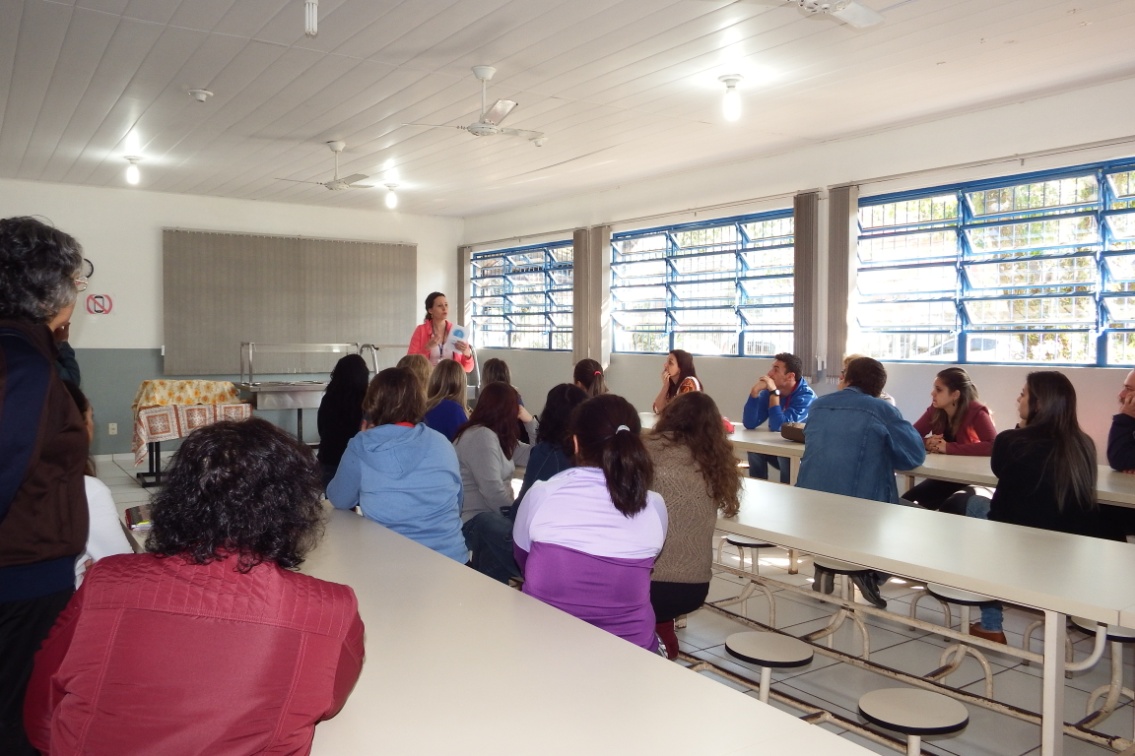 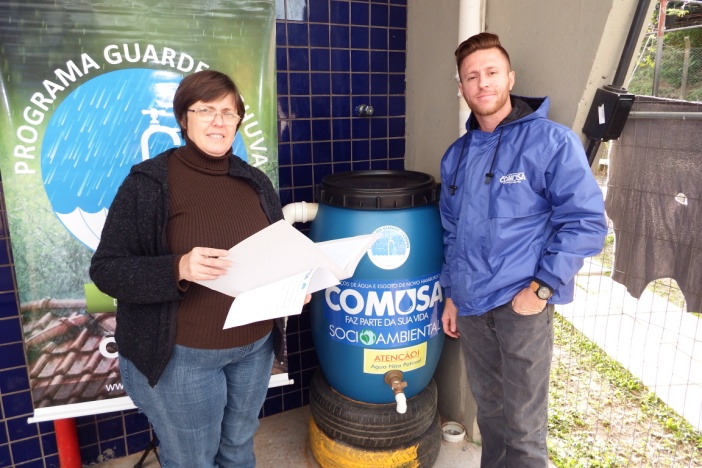 Resultados
Resultados
A cisterna se tornou importante componente pedagógico nas práticas de Educação Ambiental.
 É instrumento gerador do debate do debate acerca da situação hídrica.
Palavras finais
“ Art. 2o  - A educação ambiental é um componente essencial e permanente da educação nacional, devendo estar presente, de forma articulada, em todos os níveis e modalidades do processo educativo, em caráter formal e não-formal.”
							(PNEA, 1995)
 
“... na promoção da mudança ambiental, a educação assume posição de destaque para... propiciar os processos de mudanças culturais em direção a instauração de uma ética ecológica...”
(PRONEA, 2003 – página 05)
Grata pela atenção!
socioambiental@comusa.rs.gov.br